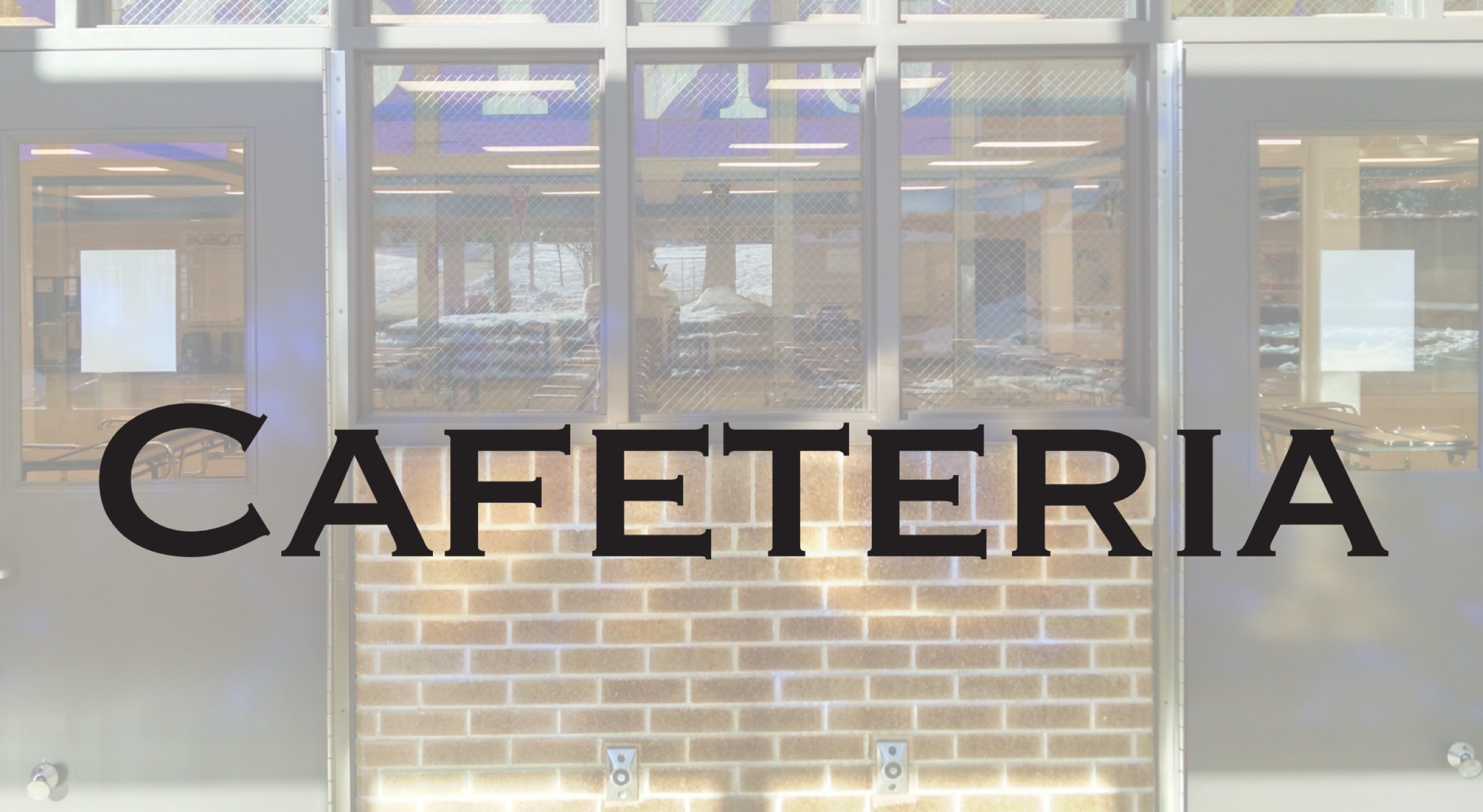 Steps to a Successful Lunch:
First, determine which lunch you have
Check your schedule: 

4C = 1st lunch (before 4th period)

4D = 2nd lunch (after 4th period)
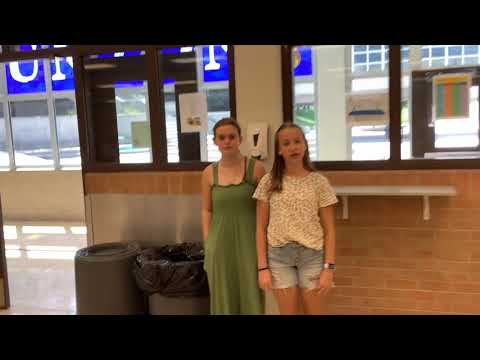 What lunch options do I have?
Choose a line based upon the college pennants & food options:

BYU: PB&J Deli Sandwich 

U of U: Pizza & Salad

Utah State: Main Line

Westminster: A La Carte
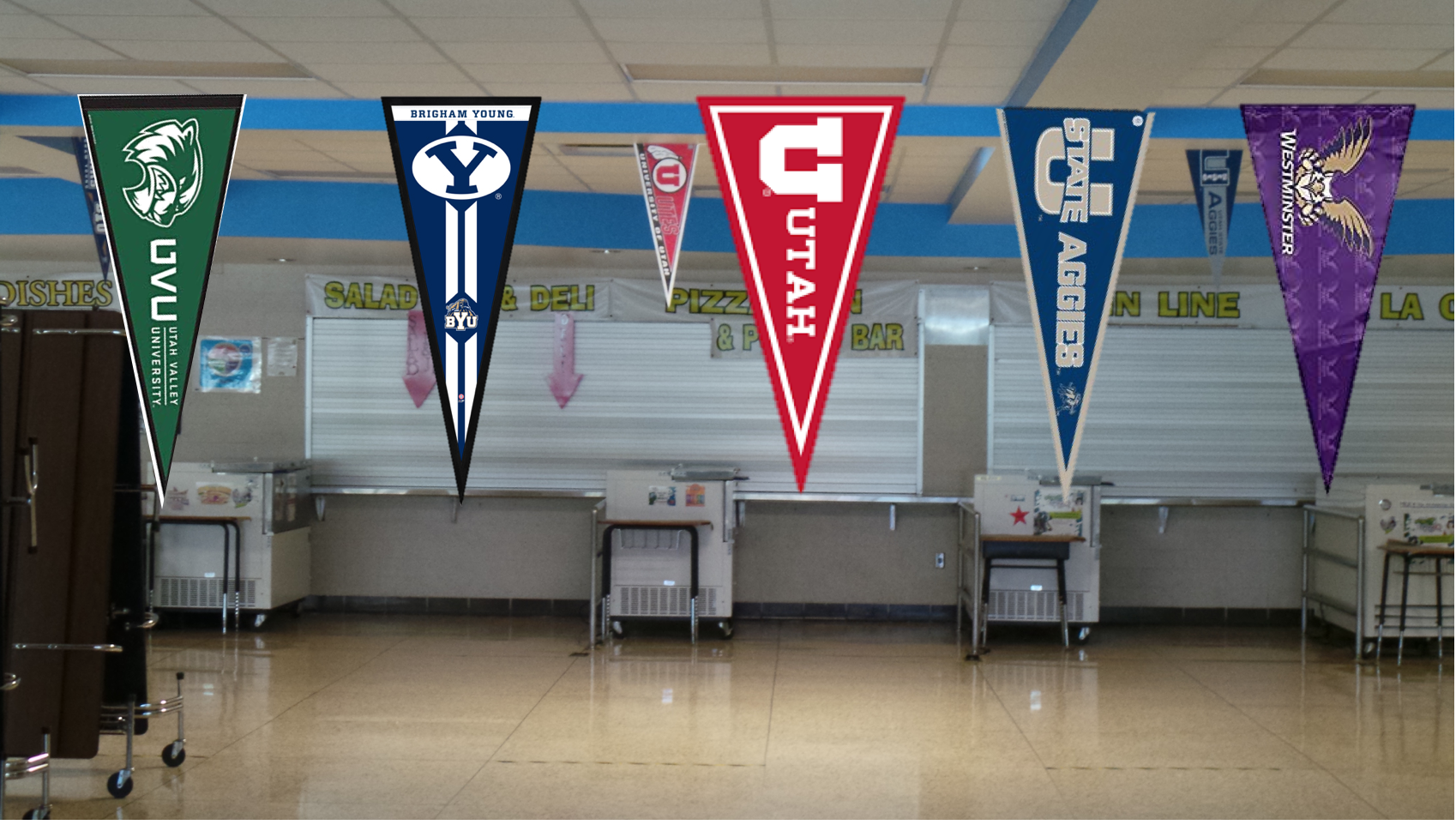 ∞
COOKIE TUESDAY